Justice Involved Youth with Intellectual and Developmental Disabilities: A Call to Action for the Juvenile Justice Community
The Arc’s National Center on 
Criminal Justice and Disability™ (NCCJD)
Welcome!
First time using webex?
You can communicate using the Chat Box and seek technical assistance if needed.
You can type questions about the material presented in the Q&A section.
Use this link for live captioning: http://streamtext.net/text.aspx?event=Arc
Today’s webinar will be recorded and archived on the NCCJD website. Please keep this in mind when sharing information and experiences during the webinar.
Leigh Ann Davis, M.S.S.W., M.P.A., Program Manager 
Kathryn Walker, J.D., M.P.H., Criminal Justice Fellow
Introduction
Presenters / Authors
Karen Grau, President and Executive Producer, Calamari Productions

Leigh Mahoney, Director of National Education and Program Development, Robert F. Kennedy Children’s Action Corps


Gretchen Godfrey, Assistant Director, PACER Center

Katherine Perez Enriquez, JD, PhD student in Disability Studies at the University of Illinois at Chicago
Discussion Points
How to prevent JJ involvement 
How to effectively identify disabilities in today’s JJ system
When disability is identified, what then? 
What supports are available in your community/agency, what is missing?
[Speaker Notes: 1. How do we identify with the lack of adequate screening and assessment (which means no hard data exists on how many youth with I/DD are in the JJ system).]
Pathways to Justice™ Model
[Speaker Notes: NCCJD created PTJ model to highlight cracks in the system for all people with I/DD, including justice-involved or at-risk youth. The model is a useful tool for advocates and communities to use to pinpoint where in each stage of the CJ system juveniles with disabilities are or are not being served. Once identified, specific strategies can be developed to assist this population. As you listen to the presenter’s today, be thinking about how this model can assist you or your agency in supporting juveniles with disabilities. (We will come back to this model at the end to spark further discussion, using Justin’s story – which Karen Grau will tell you about next…)]
Overview
Justin’s story
How we got here (a brief history)
Prevention – strategies for advocates
School to prison pipeline
Special education in juvenile detention centers
[Speaker Notes: Provide overview of today’s webinar, but point out that more topics are covered in the white paper – which will be discussed at the end of the webinar.]
Karen Grau, President and Executive Producer, Calamari Productions
Stories from the System: Children of the Dumping Ground—Justin’s Story
Justin
At the age he entered the juvenile justice system.
Leigh Mahoney, Director of National Education and Program Development, Robert F. Kennedy Children’s Action Corps
What we Know—A Brief History and overview of the Research
The US Juvenile Justice “system”
Difficult to describe briefly:
JJ system in the US is not a tightly organized system, but rather a loosely connected set of institutions and practices that encompasses juvenile courts, probation, law enforcement, juvenile treatment and corrections, community programming, and more.  
These institutions are further stratified by state, county, municipality, and/or tribal organization, and are impacted by their own particular ecological issues.
All of these disparate institutions are linked, though, through principles, policy, and funding by the Office for Juvenile Justice and Delinquency Prevention (authorized through the Juvenile Justice and Delinquency Prevention Act) at the federal level.
Juvenile Justice history
116 years ago, the first Juvenile Court was established in Cook County, Illinois
Guided by the premise that society has an obligation to support and guide children to adulthood, and that children are both worthy, and capable, of rehabilitation.  
Therefore, their crimes and consequences should be considered differently than those of adults.
Juvenile Justice
Not always consistent in our application of these principles
“Tough on crime” politics and the concept of the “Superpredator”
A general move to afford the due process rights of the accused to juveniles meant that the system became much more like the adult justice system—less focused on subjective treatment needs for prevention and rehabilitation—ironically, it became more difficult to treat youth differently as they obtained more “rights” in the eyes of the court.
School to prison pipeline
The tendency for educational institutions to become feeders for the judicial system
Zero tolerance discipline policies that exclude students and increase exposure to the law enforcement community
Implicit and institutional bias resulting in racial, ethnic, and socioeconomic  disparity
The disproportionate “push out” of students across the broad range of the disability spectrum
Juvenile Justice in an age of reform
MacArthur Foundation’s Models for Change initiative
Centered around an advanced understanding of the original premise
Recent advances in brain science have shown us that the adolescent brain is still developing and therefore cannot be treated as that of an adult; and that any efforts at intervention and rehabilitation must consider these differences in order to be humane or effective.
Focus areas include juvenile defense, adjudication of status offenses, mental health needs of juveniles, and cross-system work with child welfare systems, since many child welfare youth will enter the juvenile justice system.

--www.modelsforchange.net
What we haven’t done yet is identify how intellectual and developmental disability impacts a youth’s entrance into the juvenile justice system, or how it should be considered to establish effective intervention.
Disability/Advocacy Matrix
Youth with moderate to high need who have low support are exactly those who end up in the juvenile justice system
DISABILITY
Obvious need means less missed diagnosis
Later intervention
Questionable efficacy of intervention
Lack of awareness of rights; lack of resources to access 
High need with low support
Often misdiagnosis (or no diagnosis)
Late intervention with 
questionable efficacy
Misperception of behavior
Lack of awareness of protections/ rights and lack of resources to access these
Moderate need with low support
Better diagnosis
Early intervention
Appropriate intervention and supports
Awareness of protections/rights and ability to access these
Moderate need with high support
Better diagnosis
Earlier intervention
Appropriate intervention and supports
Awareness of protections/rights and ability to access these
High need with high support
ADVOCACY
Disability/Advocacy Matrix
When we add the overlay of trauma, and all of its complex co-morbidity, we know that our youth with I/DD in the child welfare system are our most vulnerable for juvenile justice involvement.
DISABILITY & TRAUMA
Obvious need means less missed diagnosis
Later intervention
Questionable efficacy of intervention
Lack of awareness of rights; lack of resources to access 
High need with low support
Often misdiagnosis (or no diagnosis)
Late intervention with 
questionable efficacy
Misperception of behavior
Lack of awareness of protections/ rights and lack of resources to access these
Moderate need with low support
Better diagnosis
Early intervention
Appropriate intervention and supports
Awareness of protections/rights and ability to access these
Moderate need with high support
Better diagnosis
Earlier intervention
Appropriate intervention and supports
Awareness of protections/rights and ability to access these
High need with high support
ADVOCACY
Challenges to identifying youth with disabilities in child welfare system
Discrepancies between policy under IDEA, and practice in most states
Despite “child find” requirements that prioritize youth in the child welfare system, it often takes lengthy and complex advocacy to obtain evaluation and services from LEAs  or the medical community for foster youth.
Transience of this population makes for a lack of consistency or follow-through in diagnosis or intervention, even if these are identified.
Despite a few small pockets of best practices, overall, we have not brought these to scale, or tackled where practice does not meet policy,  and our outcomes show this.
This we know…
Rate of disability and special education involvement is 3.5 times higher for youth in the child welfare system than the national average 
30% of foster care youth entering the juvenile justice system do so through placement-related behavioral cases
25% of young people leaving foster care (aging out) will be incarcerated within a few years
50% of young people leaving foster care  will be unemployed
70% of inmates in California State Prison are former foster youth
-National Center for Educational Statistics, www.nces.ed.gov
-Research Highlights on Education and Foster Care, www.fostercareandeducation.org
-Are Our Children Being Pushed Into Prison? Community Coalition
What we don’t know…
How many youth in the child welfare or juvenile justice system are diagnosed with an intellectual or developmental disability?
How many youth should be?
What might a universal screening protocol look like for I/DD in high risk populations?
What might best practice interventions look like for those youth with I/DD with child welfare and juvenile justice involvement?
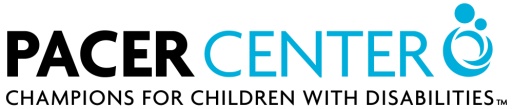 Gretchen Godfrey, Assistant Director, and Lili Garfinkel, Juvenile Justice Project Coordinator, PACER Center
Parent Advocacy strategies for preventing involvement in the Juvenile justice system
Why focus on prevention?
Overrepresentation of youth with disabilities in juvenile justice system
Greater vulnerability of youth with intellectual disabilities
Zero-tolerance and punitive-based discipline policies
At School
Functional Behavioral Assessments – Behavior Intervention Plans
IEP provisions to allow student to leave classroom or other de-escalation strategies
Being aware of signs of bullying
Parent notification of police involvement
In the Community
Teach children about interacting with the police
ID Bracelets
Visit police precinct
Recognize signs of others taking advantage of youth with disabilities
Online
Monitor for unsafe communication on social media or chat forums
Discuss rules for internet use
Teach signs that individual with disabilities is being manipulated
In Juvenile Justice System
Don’t answer questions without parent 
Inform police about disability and current documentation
Explain in practical terms how disability impacts behavior and ability to understand allegations and respond to questions
Be Proactive!
No parent wants to think about their child having an encounter with the police or corrections system.
By understanding how children's vulnerabilities manifest at school, in the community, and online, parents can help prevent encounters with juvenile justice system.
Katherine Perez Enriquez, JD, PhD Student, University of Illinois at Chicago (UIC)
Special education in juvenile detention and youth detention centers
Introduction
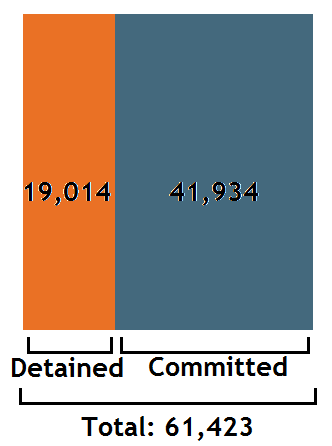 In 2010, there were more than 2,500 juvenile justice residential facilities in the United States 
		Committed: 41,934			Detained: 19,014	
		Total: 61,423
California: 9,810; Texas: 4,671; Florida: 3,744
70% -- may qualify for special education programs (16,157 or approx. 1/3 receive special ed services 2013)
55% -- released return within 12 months (*High quality correctional education proven to 	reduce recidivism)	
2,570 -- life without the possibility of parole
Resources: 
“Placement Status by State, 2011” Office of Juvenile Justice and Delinquency Prevention, available at http://www.ojjdp.gov/ojstatbb/ezacjrp/asp/State_Adj.asp; HUMAN RIGHTS WATCH, AGAINST ALL ODDS: PRISON CONDITIONS FOR YOUTH OFFENDERS SERVING LIFE WITHOUT PAROLE SENTENCES IN THE UNITED STATES 8 (2012), available at http://www.hrw.org/sites/default/files/reports/us0112ForUpload_1.pdf; Christensen, Anna K., "Rehabilitating Juvenile Life Without Parole: An Analysis of Miller v. Alabama" (2013). The Circuit. Paper 21. http://scholarship.law.berkeley.edu/clrcircuit/21 ; http://www2.ed.gov/policy/gen/guid/correctional-education/csso-state-attorneys-general-letter.pdf
[Speaker Notes: including group homes, diagnostic centers, residential treatment facilities, and juvenile secure care; special ed services currently: 9 percent to 78 percent across jurisdictions.]
Hypothetical
Jose is a 15-year-old boy with ID.  Jose’s mom is a single mother who works full-time.  It’s October, and Jose had just started his freshman year in high school.  His IEP stated that he would be in a general classroom, and he has individualized goals for each subject.  He also has a behavior plan (to address various behaviors including inappropriately touching himself and others).  
Unfortunately, Jose recently entered a juvenile detention center pending his hearing with a  judge.   
While at the hall, officers processed Jose without record of his IEP.  (The school had not transferred the documents in a timely manner.)  Jose told an officer that he had an IEP, although he said he didn’t know what was on it, so the correctional officers decided to place Jose in their special day classroom.  
Everyday, at the special day classroom, several students (at various levels) receive the same worksheet to fill out.  Once a student is done, he turns it in to the teacher who places them in a folder.  (Jose says later that he never saw the worksheets again).
One day, Jose had a behavioral episode for which he was placed by officers in solitary confinement (behind a steel door, with no physical or social communication for a day).  Jose was given, however, his worksheet for the day.  
After two weeks at this detention center, Jose was relocated to another facility.
The Law
FAPE and LRE.   
“Mainstreaming” policy
“Child find” mandate 
At 16, proper transition goals.
“Procedural Safeguards” or parental rights 
A “practical method… developed and implemented to determine which children with disabilities are currently receiving special education and related services.” 
“Assessments of children with disabilities who transfer from one public agency to another in the same school year are coordinated with those children's prior and subsequent schools, as necessary and as expeditiously as possible…”
[Speaker Notes: the fact that a student has been charged with or convicted of a crime does not diminish his or her substantive rights or the procedural safeguards and remedies provided under the IDEA to students with disabilities and their parents.]
Issue Spotting (The Problem)
What brought Jose to the hall?
Was his IEP/504 plan working?
Movement of records
Communication between Jose & correctional staff
LRE issue
Individualized education
Credits
Principles/Solutions
Youth with I/DD imprisoned by the juvenile justice system have a moral and legal right to education. 
Provide necessary funding (“$1 correctional education investment can cut re-incarceration costs by between $4 and $5 during the first three years post-release.”)
Recruitment and retention of qualified educational staff
Relevant curriculum 
Prompt movement of educational records between institutes 
Minimize transfer between halls
Federal Pell grants
Resources
http://www2.ed.gov/policy/gen/guid/correctional-education/csso-state-attorneys-general-letter.pdf; http://www2.ed.gov/policy/gen/guid/correctional-education/idea-letter.pdf; http://www2.ed.gov/policy/gen/guid/correctional-education/pell-letter.pdf
Federal Policy
“For youth who are confined in juvenile justice facilities, providing high-quality correctional education that is comparable to offerings in traditional public schools is one of the most powerful – and cost-effective – levers we have to ensure that youth are successful once released and are able to avoid future contact with the justice system. High-quality correctional education, training, and treatment are essential components of meaningful rehabilitation because these equip youth with the skills needed to successfully reenter their communities and either continue their education or join the workforce. We urge leaders throughout the country to be creative in taking steps to improve traditional academic offerings and to expand access to career and technical education, as well as postsecondary education options for youth confined in juvenile justice facilities.” 
Letter from the Department of Education and the Department of Justice, December 8, 2014
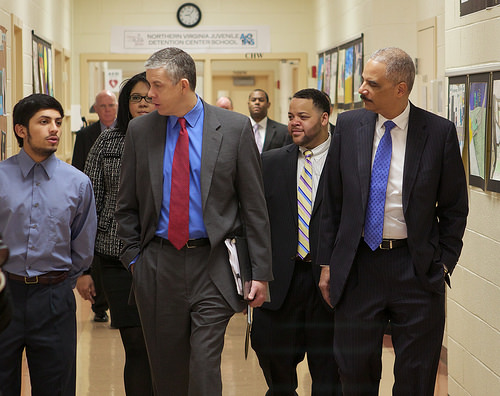 http://www2.ed.gov/policy/gen/guid/correctional-education/csso-state-attorneys-general-letter.pdf; see also: U.S. Departments of Education and Justice, Guiding Principles for Providing High-Quality Education in Juvenile Justice Secure Care Settings, Washington, D.C., 2014; http://www2.ed.gov/policy/gen/guid/correctional-education/idea-letter.pdf
NCCJD’s White Paper: Justice-Involved Youth with I/DD
History and overview of research
Justin’s story
Prevention strategies
P&A recommendations
School to prison pipeline
Special education in juvenile justice
Model program for at-risk youth
Questions?
Register here for the next webinar on Sex Offenders with Autism Spectrum Disorder (ASD). 
Sign up to receive email alerts, use I&R/TA service, and refer others

Download the paper Justice-Involved Youth with I/DD at www.thearc.org/NCCJD

Contact us at:
NCCJDinfo@thearc.org
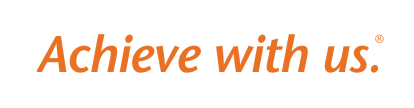